Математика
Математику  уже затем  учить надо, что она ум в порядок приводит.
 (М.В. Ломоносов)
Устный счёт.
,
,
,
,
,
,
19
4
60
24
86
7
40
.
Однозначные: 
4 , 7
Двузначные: 
18, 24, 40,60
Чётные: 
4, 24, 40,60
Нечётные: 
19 , 7
Тема: «Приёмы сложения       и вычитания чисел в пределах 100».
Состав чисел.
10
8
4
6
3
5
9
2
8
2
6
7
2
9
1
7
1
8
1
5
5
4
4
3
6
3
7
5
4
36
7
?
43
4
3
36
7
?
29
6
1
34 - 7
27
26 + 5
31
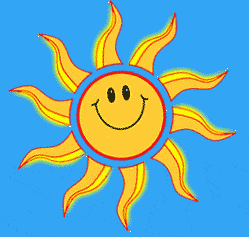 23 - 8
15
47 + 6
53
Расположите числа в порядке убывания:74 – а, 63 – в, 95 – л, 31 – а, 52 – р.
Расположите числа в порядке убывания :74 – а,63 –в,95 – л,31 – а,52 – р.
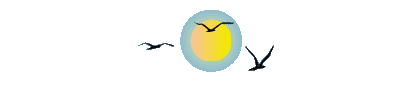 Троице – Сергиева лавра
Троицкий собор
Преподобный Сергий                  Радонежский
Главная святыня монастыря. Здесь находится гробница Сергия.
Икона Андрея Рублёва написана для Троицкого собора и находилась с гробницей Сергия. Догмат о троичности божества, т.е. проявление бога в трёх лицах: бога отца, бога сына и бога духа святого, воспринимался на Руси как призыв к единению.
Духовская церковь
Висевший на звоннице церкви особый – «всполошной» – колокол во время польско-литовской осады монастыря 1608–1610 гг. возвещал защитникам обители об опасности.
Длина территории по периметру – 17м, ширина – 13м. Найдите периметр территории вокруг храма.
    Сколько шагов мы сделаем, пройдя по периметру вокруг храма?
17 м
13 м
Р = ?
17+ 13 +17 +13 = 60(м)
Успенский собор
Построен в 16 веке в честь победы над Казанским и Астраханским ханствами.
    По преданию, именно в этом соборе Пётр I скрывался от взбунтовавшихся стрельцов.
Сколько куполов у Успенского собора?Найдите ответ, не вычисляя.
Успенский собор
Колокольня (1741 – 1770)Архитектор: Д.В.Ухтомский( ученик великого Растрелли)
Высота первого яруса 20 м,  а от первого яруса и до купола – на 48 м больше. Найдите высоту колокольни.
Проверь себя!
20 + ( 20 + 48) = 88 (м)
Ответ:   высота колокольни 
88 метров.
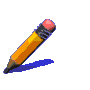 Колокольня Ивана Великого в Московском Кремле
Колокольня в Троице – Сергиевой лавре
Физминутка
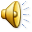 Мы считали, мы считали
Очень, очень мы устали
А теперь все дружно       встали!
Ручками похлопали,                 
Ножками потопали. 
Раз присядем, быстро встанем
Улыбнёмся, тихо сядем.
Вместе глубоко вздохнем,
И опять считать начнем.
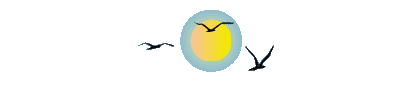 Найдите лишнее число и вы узнаете -сколько башен в крепости монастыря.
Работа в парах
Красная башня
Святые ворота – главный вход в монастырь . Красная башня построена в середине XVI в. Внутри Святые врата украшены фресковой росписью на темы Жития преподобного Сергия.У Святых врат братия обители встречает Святейшего Патриарха Московского и всея Руси, а также почетных гостей во время их посещения Троице-Сергиевой Лавры.
Высота: 14 мКоличество бойниц: 58
Сушильная башня
Сооруженная в середине XVI в., башня дошла до нас почти без изменений. Свое название башня получила от располагавшегося в ней хозяйственного помещения – сушила.
Высота: 15 мКоличество бойниц: 50
Уточья башня
Уточья башня выделяется среди остальных монастырских башен своим ажурным четырёхъярусным завершением -  с высоким шпилем,увенчанной каменной утицей, и является замечательным украшением архитектурного ансамбля монастыря.
Высота: 22 мКоличество бойниц: 77
Звонковая башня
Звонковая (Кузничная)башня была выстроена в середине XVI в.  Название Звонковой башня получила в середине XVIII в. от висевшего здесь колокола, оповещавшего семинаристов Троицкой семинарии о начале и окончании занятий.
Высота: 16 мКоличество бойниц: 51
Каличья башня
Шатровое завершение башни покрыто зелёной  черепицей. Башня возведена над северными, Каличьими, воротами в них была калитка, которая всегда оставалась отпертою.
Высота: 20 м
Плотничья башня
Плотничья башня сооружена в первой половине XVII в. Свое название башня получила от располагавшегося поблизости плотничьего двора.
Высота: 26 мКоличество бойниц : 77
Келарская башня
Келарская башня расположена на западной стороне монастыря, между Пивной и угловой Плотничьей башнями. Башня построена после осады Лавры, в 1643 г.
Высота: 20 мКоличество бойниц: 60
Пивная башня
Сильно пострадавшая во время польско-литовской осады , башня была капитально перестроена до 1641 г. Свое название башня получила по находившейся в ней пивной монастырской палате.
Высота: 26 мКоличество бойниц: 181
Водяная башня
Сооружение этой восьмигранной башни относится к первой половине XVII в. Свое название башня получила по расположенным вблизи нее Водяным воротам. В настоящее время в башне располагается Издательский отдел Троице-Сергиевой Лавры.
Высота: 25 мКоличество бойниц: 77
Луковая башня
Она была возведена вместе с крепостными стенами в сер. XVI в. Свое название она получила от лукового огорода, находившегося возле нее за стеной. Современный вид с верхом в виде беседки башня приобрела в XVIII в. В настоящее время в башне располагается монастырская мастерская по реставрации икон.
Высота: 19 мКоличество бойниц: 50
Пятницкая башня
Она была выстроена в 1640 г. Ее предшественница была разрушена взрывом во время польско-литовской осады 1608–1610 гг. Свое название башня получила по располагающейся перед ней у подножия монастырского холма Пятницкой церкви.
Высота: 22 мКоличество бойниц: 77
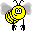 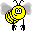 Самостоятельная работа.
Проверь своего товарища.
Ты нам, математика, даешь
       Для победы трудностей закалку,
       Учится с тобою молодежь
       Развивать и волю, и смекалку.
 
       И за то, что в творческом труде
       Выручаешь в трудные моменты,
       Мы сегодня искренне тебе
       Посылаем гром аплодисментов.
Молодцы!